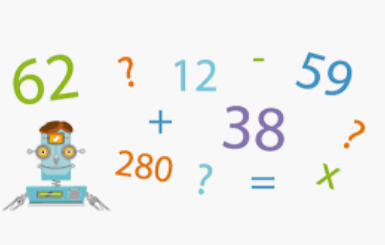 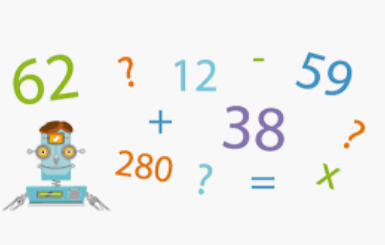 Maths Challenges
Linked to Fractions
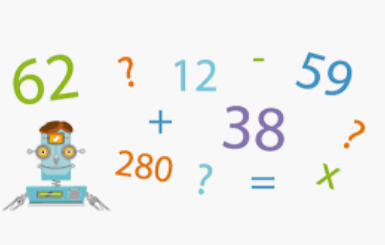 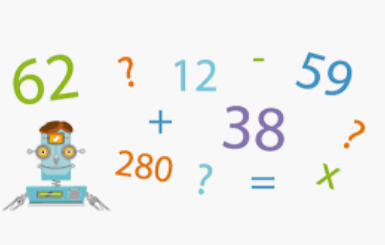 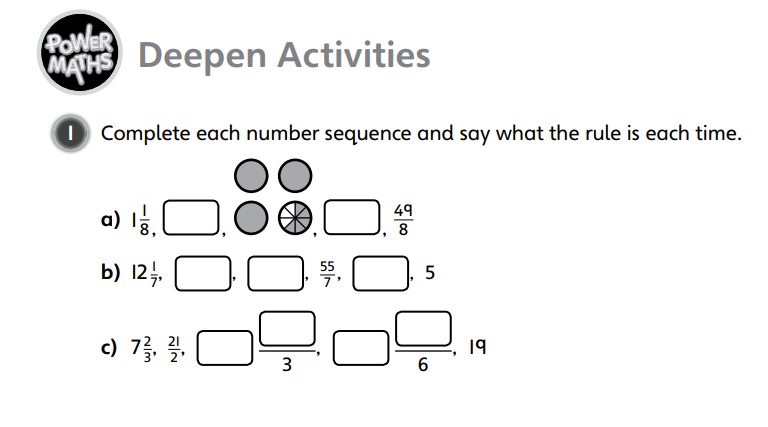 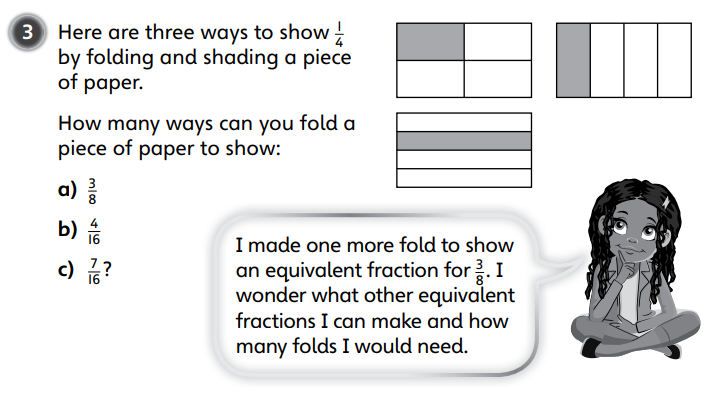 Answers